OMB May 2018
Matthew Viljoen – EGI Foundation
EGI Operations Manger
Agenda
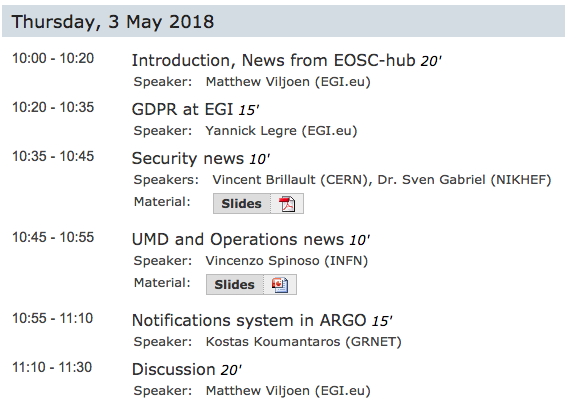 OMB
EGI Strategic and Innovation Fund launched
Established by EGI Council for discrete projects which benefits the community during short/medium term
Open to Council participants, affiliated participants + represented organizations
Different project types considered:
Proof of Concept (-> at least TRL3. <3mo, <€5k)
Prototype (from TRL3 to TRL6. <6mo, <€15k)
Major innovation (from TRL6 -> TRL8. 12mo, <€50k)
Patch (<3mo, €5k)
Interested? More info here + how to apply:
https://www.egi.eu/about/egi-council/egi-strategic-and-innovation-fund/
OMB
PROC26: Verify and review GGUS SUs
procedure for verifying that a GGUS SU is still working and perform a periodic review: https://wiki.egi.eu/wiki/PROC26 
Unresponsive SUs report:
Every 2 weeks GGUS team sends to EGI Operations a report about the unresponsive SUs
SUs periodic review:
the SUs that haven't received any ticket for the last 24 months are eligible to be dismissed
Not working email addresses
GGUS team notifies EGI Operations as soon as there is a problem with the email addresses behind the SUs
OMB
Central Operations Team – Operator on Duty (OD) role
Introduced Operator on Duty (OD) role
operations@egi.eu monitoring/responding 
verifying GGUS tickets
long standing CRITICAL alarms on Operations Portal
monitoring requests for change in central CHM
etc.
Role rotates weekly among team members
more info:
https://wiki.egi.eu/wiki/EGI_Infrastructure_operations_oversight
OMB
June OMB
Next OMB on Thu 14th June at 10am CET 
To be confirmed on ML
OMB
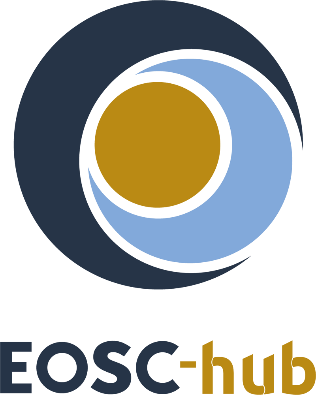 Operational News from EOSC-hub Week
Matthew Viljoen – EGI Foundation
EGI Operations Manger
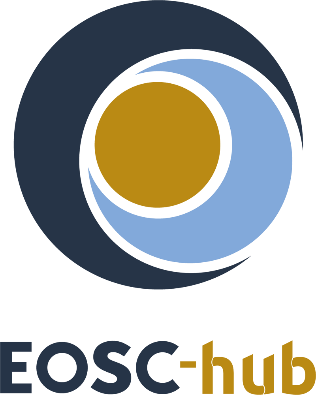 EOSC-hub Levels of Integration
Two service catalogues
EOSC-hub internal service portfolio the set of supporting services needed to operate the EOSC-hub 
EOSC-hub (external) service portfolio the set of services that are offered to research communities via the EOSC-hub marketplace
Guidance proposed (and agreed) for implementation of Service Management System processes: SLM, SUPPM, SACM, CAPM, CONFM, ISRM, PM, ISM, CHM, RDM, CSI
Next steps: 
populate service catalogues
checklist/reqs for entering catalogue
https://indico.egi.eu/indico/event/3903/session/29/?slotId=0#20180419
OMB
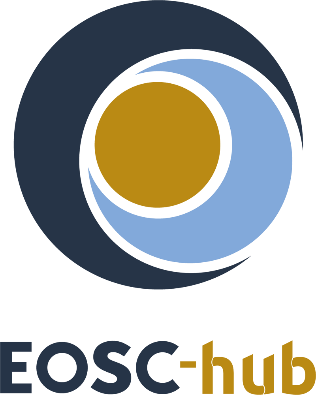 Operational Requirements for Entry to the Catalogue
First presented during the Public Day 
TRL levels, service definition, defined user support mechanisms, process integration (SFRM, CHM, RDM, SACM, ISM, CONFM) and operations integration
To be finalized for D4.1 (due end of June)
Work incluced in new Task Force for Rules of Participation (RoP) chaired by MV and Mark van der Sanden
OMB
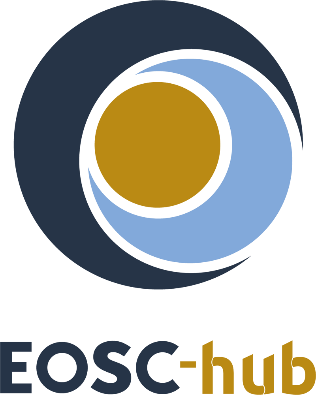 Operational harmonization with EUDAT
Proposal for EUDAT sites to become to integrate as regional operations rejected
Now investigating joint MoU with EUDAT outlining:
operational coordination
security coordination
alignment of processes/procedures etc.
OMB
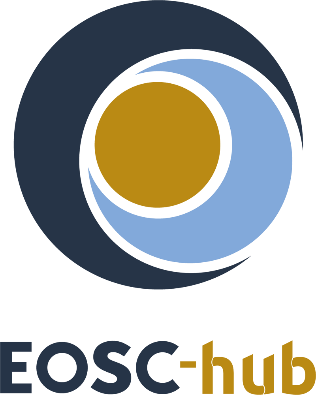 Fedcloud security - Short term improvements
Comprehensive monitoring using probes
Identify, develop and deploy missing security-related probes

Discussing Pakiti and/or similar tools usage at site level

Security training for VM operators

Shifting vulnerability handling to EGI Operations
Using security experts knowledge and time efficiently
03/05/18
11
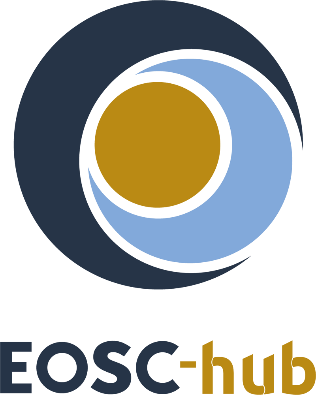 Fedcloud security - Following up
Security aspects part of FedCloud 2.0 design
Discussing some new models for FedCloud
Taking security into account from the beginning

Automated Infrastructure testing
Infrastructure as Code
Actual state vs desired state

Promoting and supporting DevSecOps practices
Guidelines, tools for user communities and developers
03/05/18
12
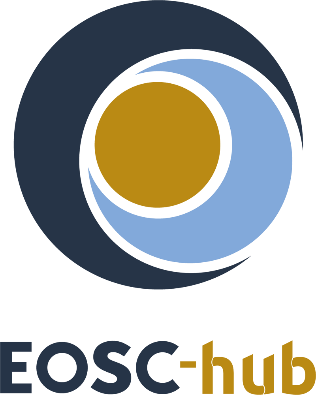 FedCloud: community-powered
React and share your thoughts

Join the discussion!

https://community.egi.eu
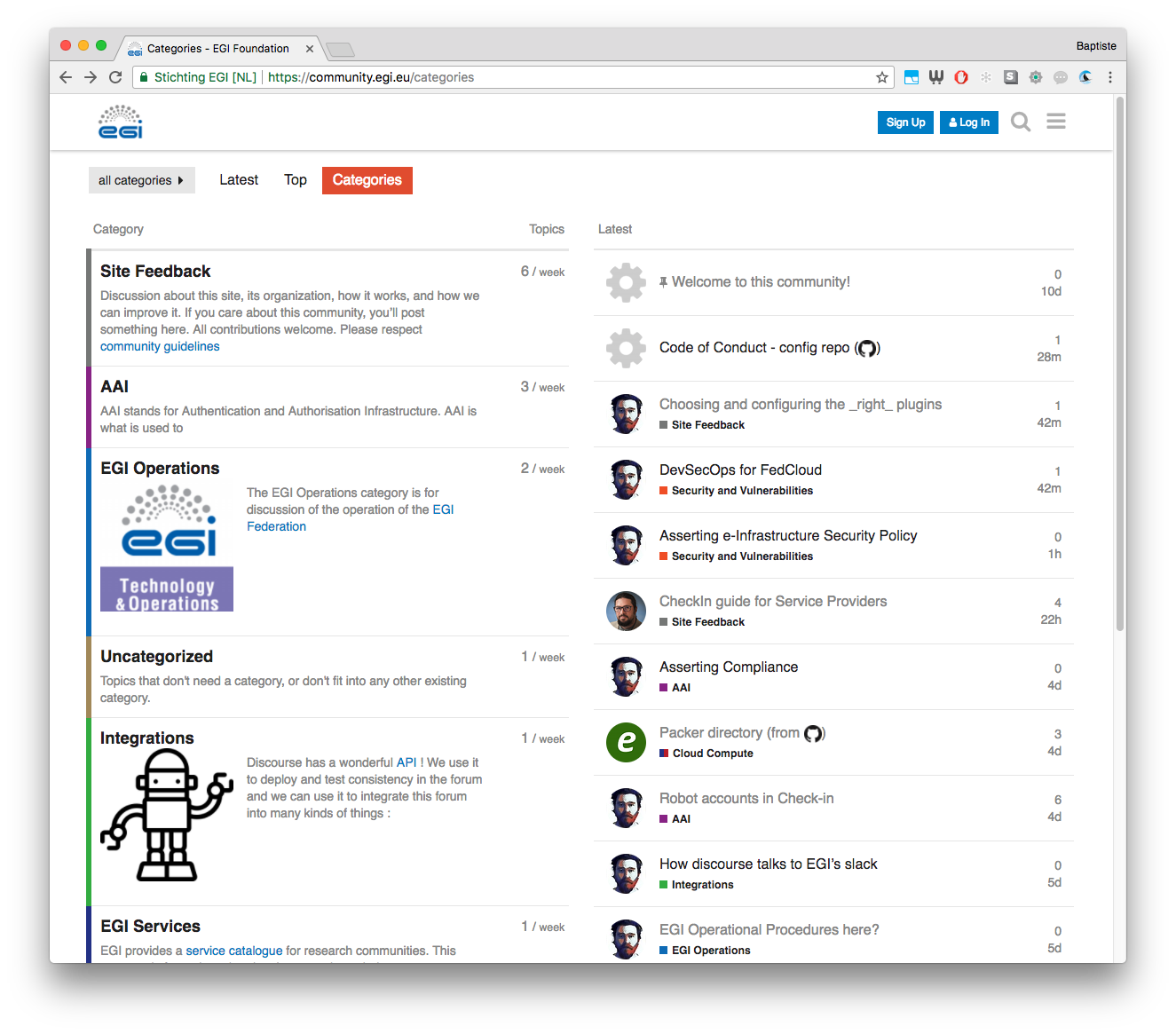 03/05/18
13